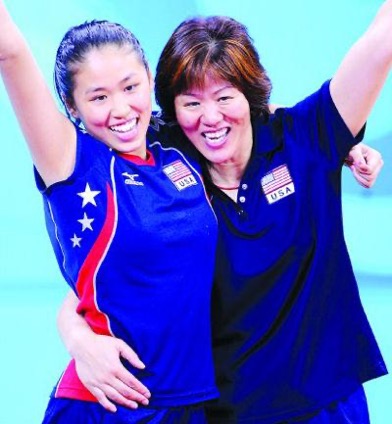 郎平
láng píng
[Speaker Notes: https://www.youtube.com/watch?v=1MH6xdOzxno]
塔山学校中文班的学生们，你们好!我叫郎平。很高兴认识你们！
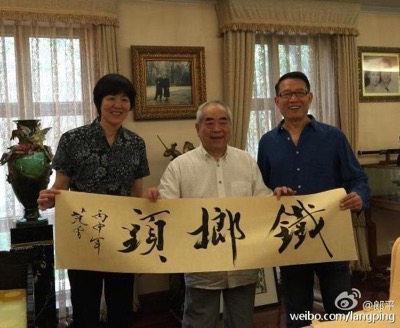 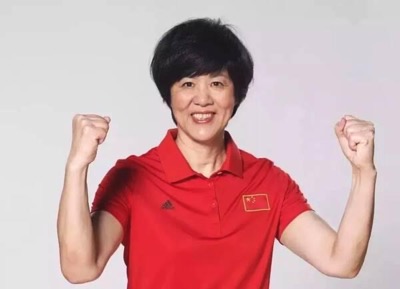 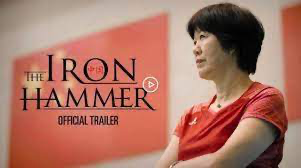 我来自(láizì)中国天津（tiānjīn）。我是中国天津人。
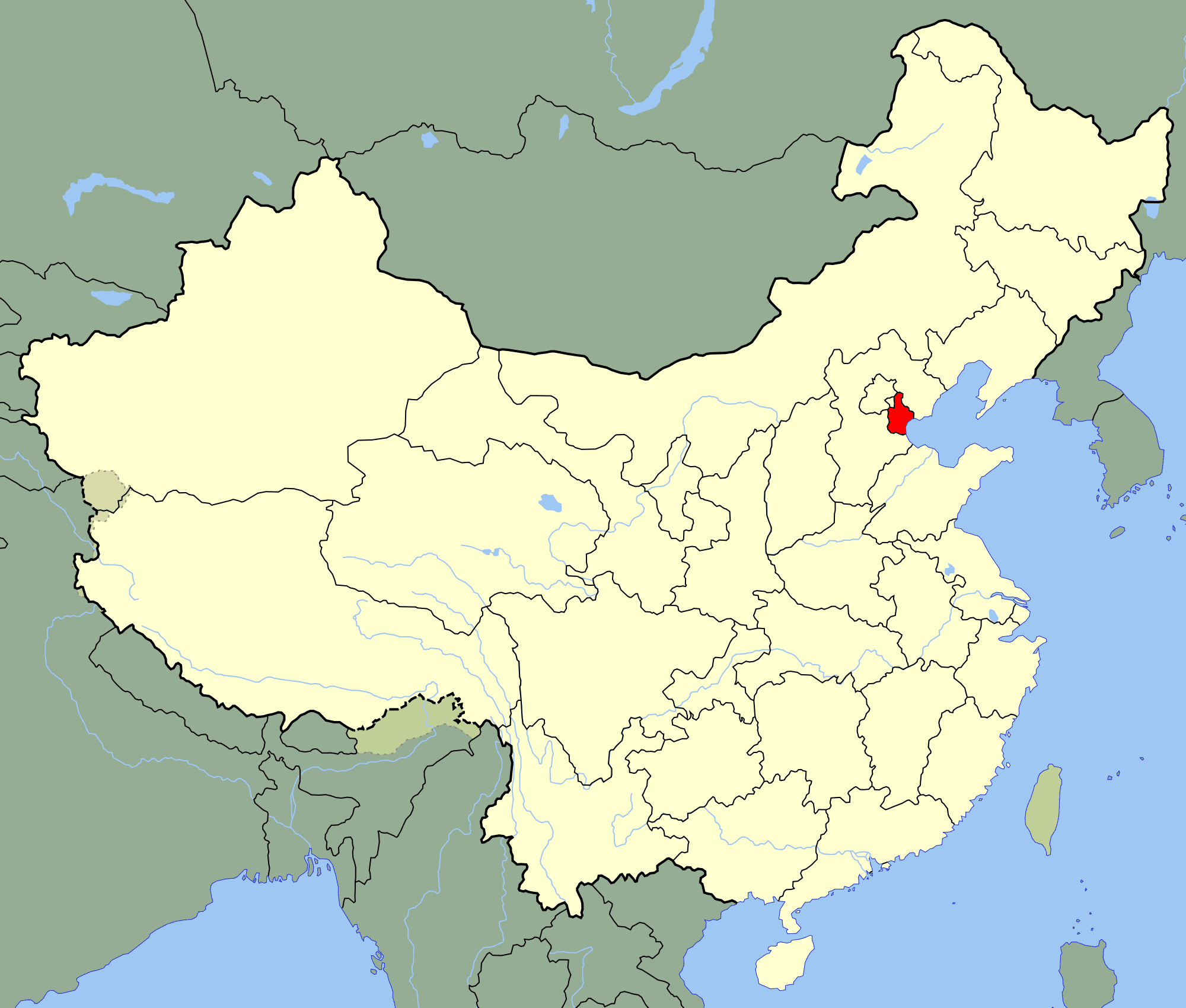 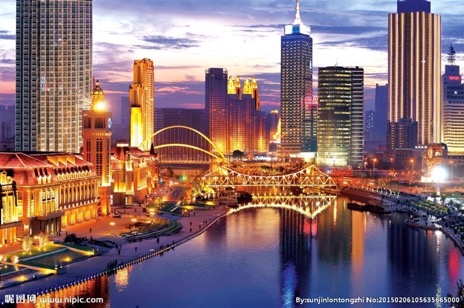 我的生日是1960年12月10日。我62岁。
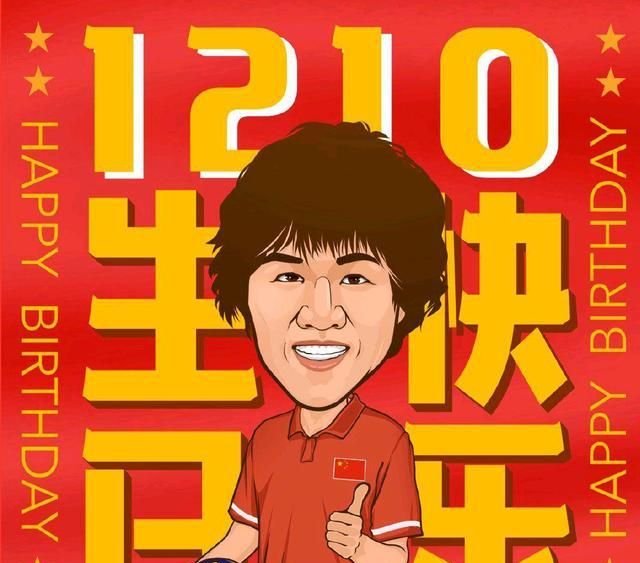 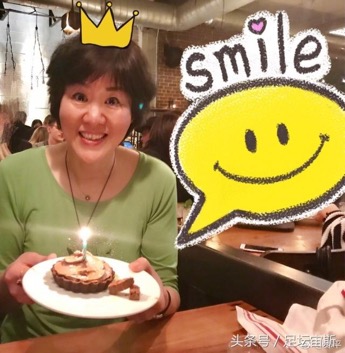 我喜欢打排球 (páiqiú)。我打排球很棒！
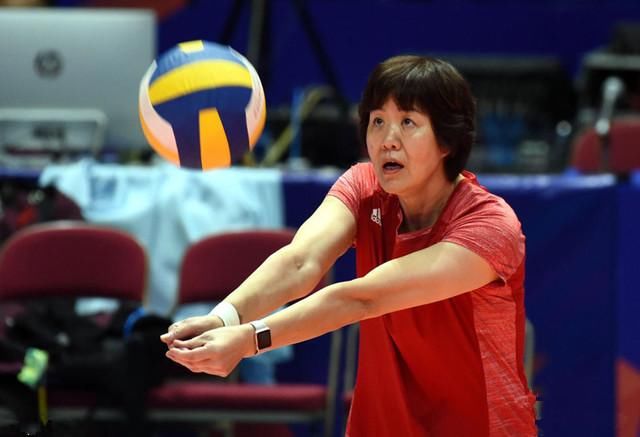 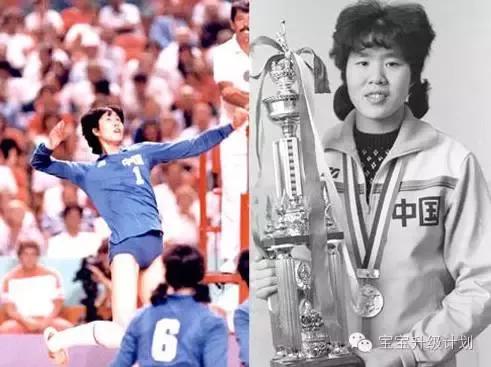 1981年11月16日，在日本(rìběn)。我很开心！中国人很开心！
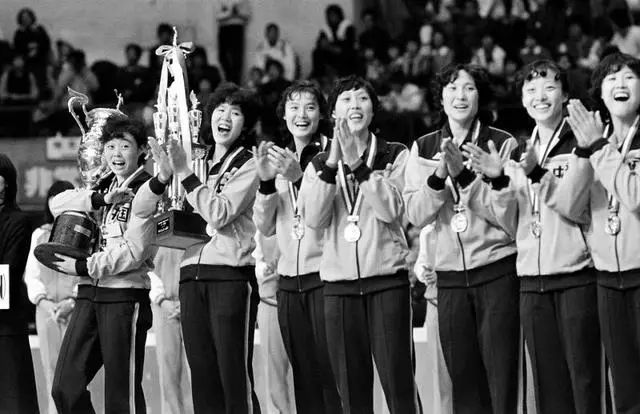 1987年，我在美国打排球。
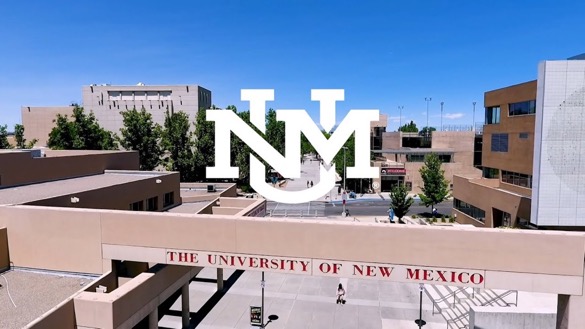 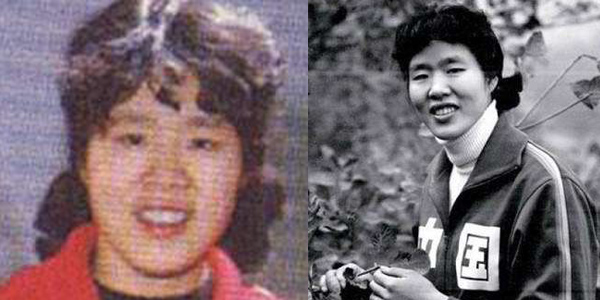 这是我的家人。我的先生(xiānshēng)叫白帆(fān) 。我的女儿叫白浪(làng)。我不爱我的先生。
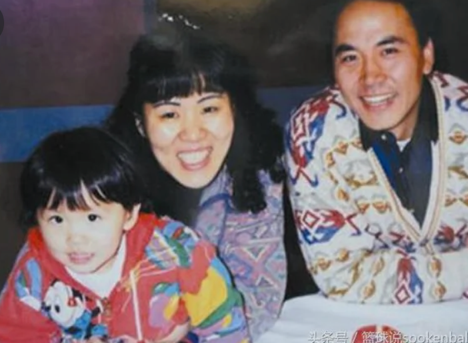 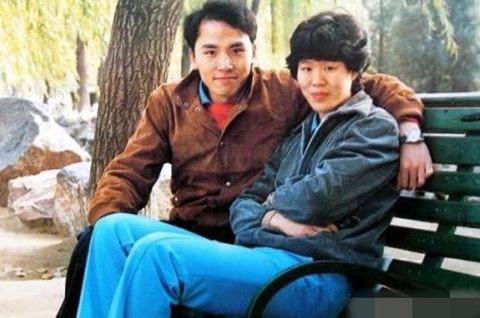 我爱我的女儿白浪。她在Stanford。
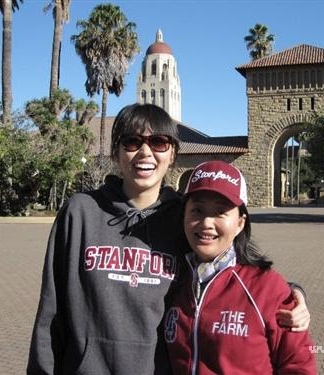 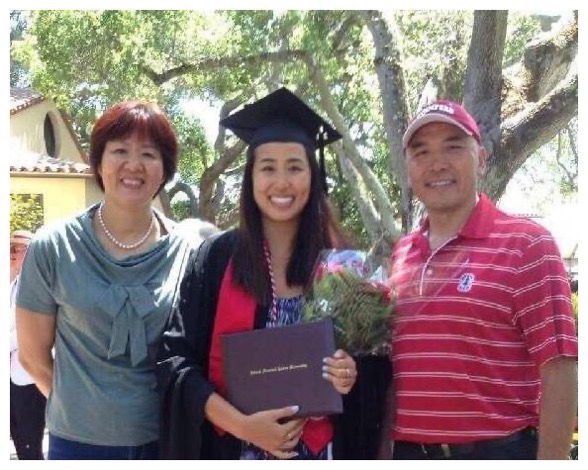 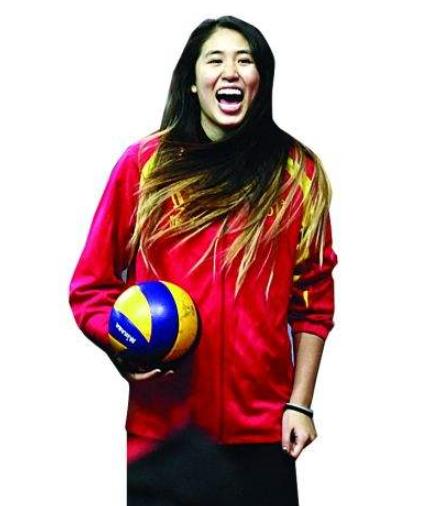 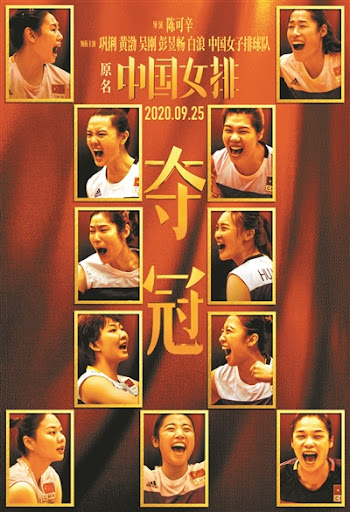 我的女儿白浪也喜欢打排球。
1995年，我在中国打排球。
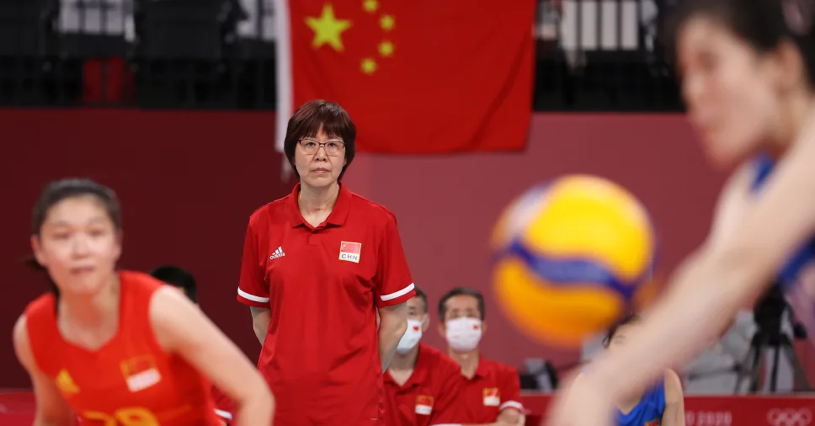 1999年，我在意大利(yìdàlì)打排球。我喜欢意大利！
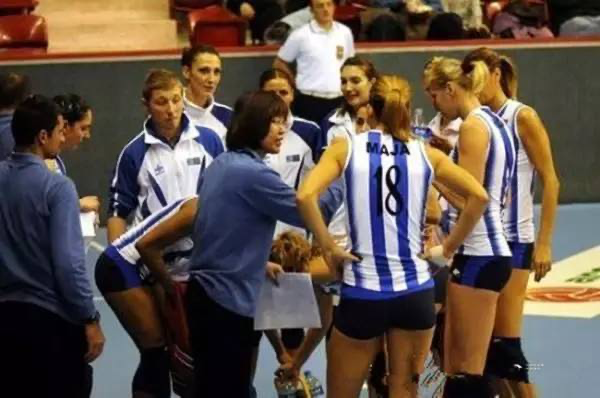 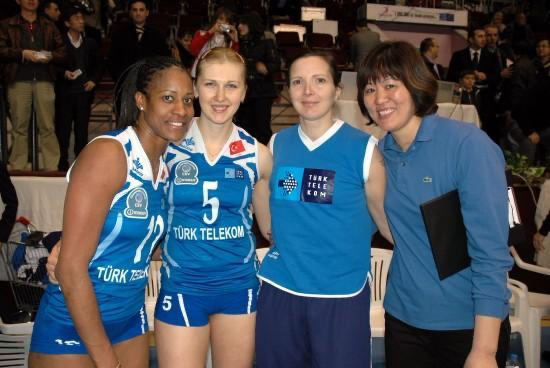 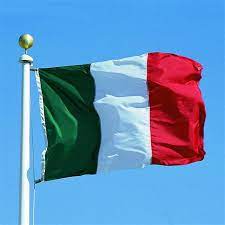 2005年，我在美国。
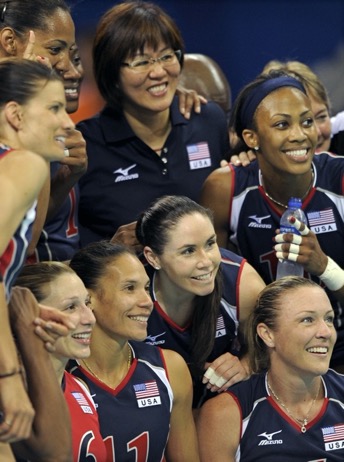 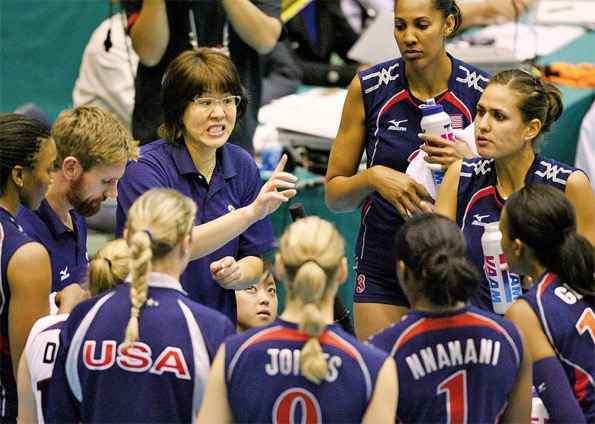 2008年，中国排球 vs. 美国排球。美国赢（ yíng ）了，中国输（ shū ）了。我开心？我不开心？我不知道(zhīdào)!
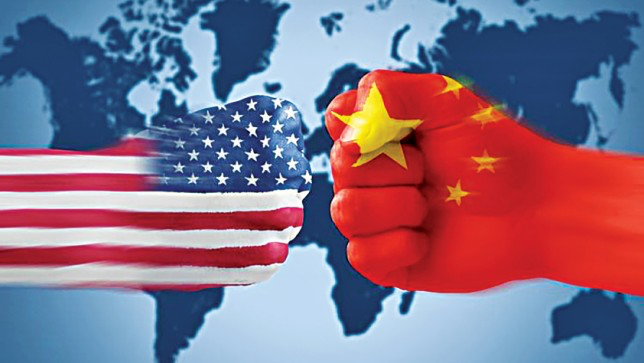 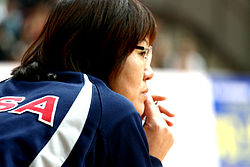 2009年8月，我在中国，我很开心！
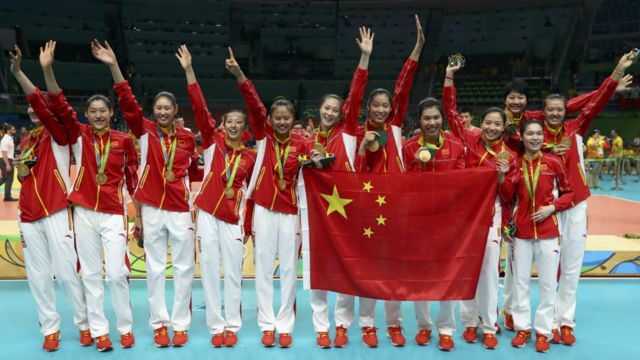 我爱美国！我爱中国！我爱我的女儿！我爱排球！
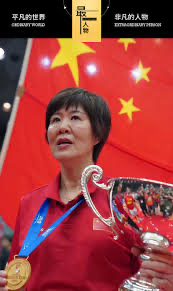 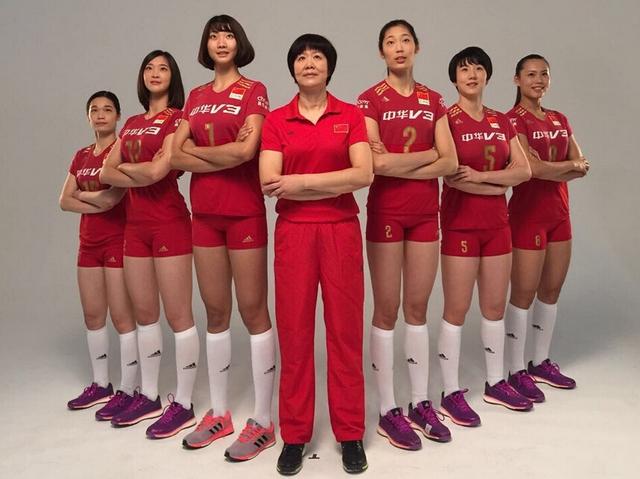 [Speaker Notes: https://www.youtube.com/watch?v=SYOHjl_cVF8
https://www.youtube.com/watch?v=nAQTLgTfaGo]